Мастерская педагогического опыта «Художественно-эстетическое развитие»
Открытка своими руками 
 «Все цветы мира - маме»
Карпикова Елена Николаевна
воспитатель
МБДОУ «Детский сад №1 «Смоляночка»
  г. Смоленск
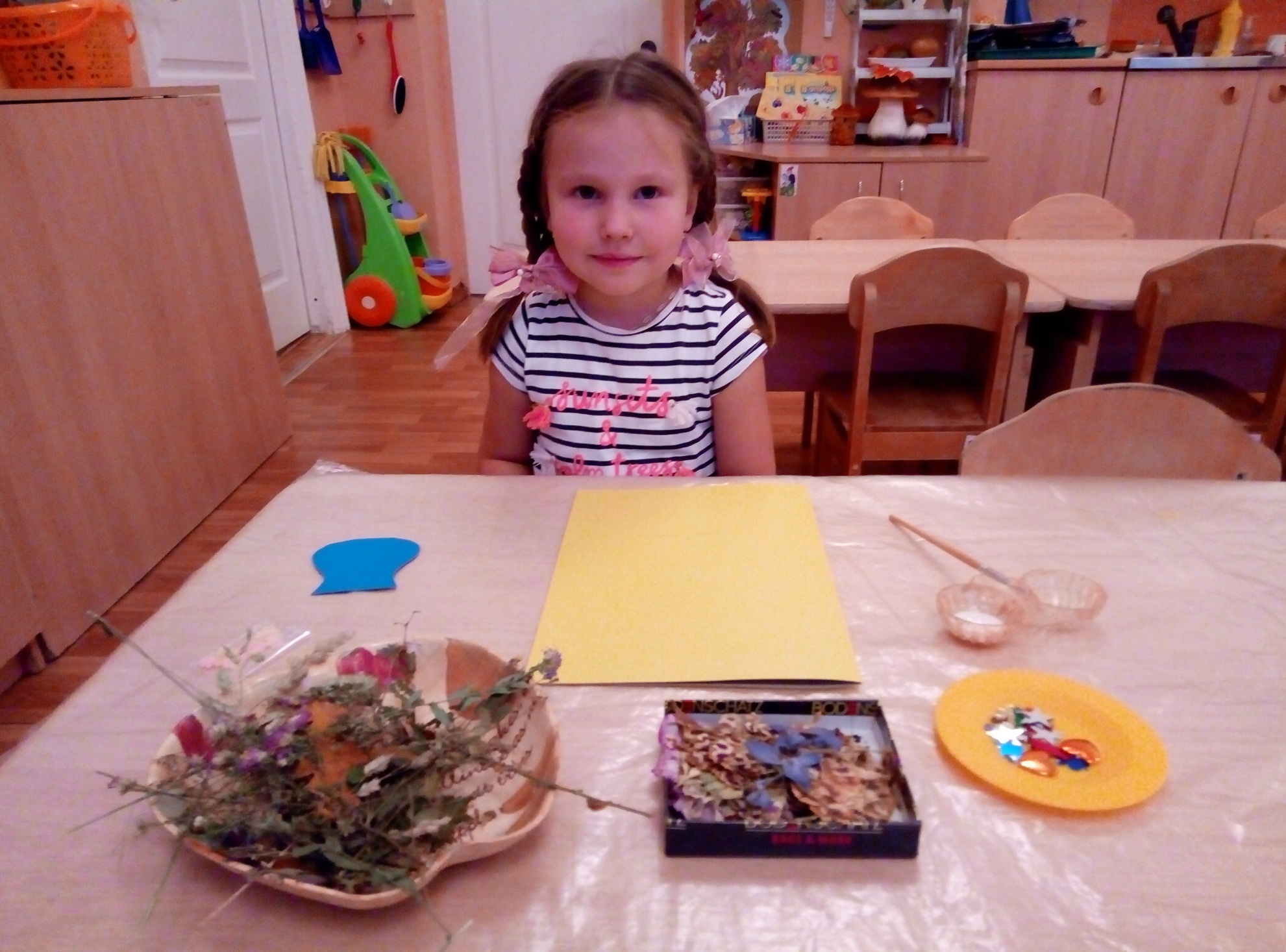 Берем лист цветного картона
Выкладываем букет из сухоцветов
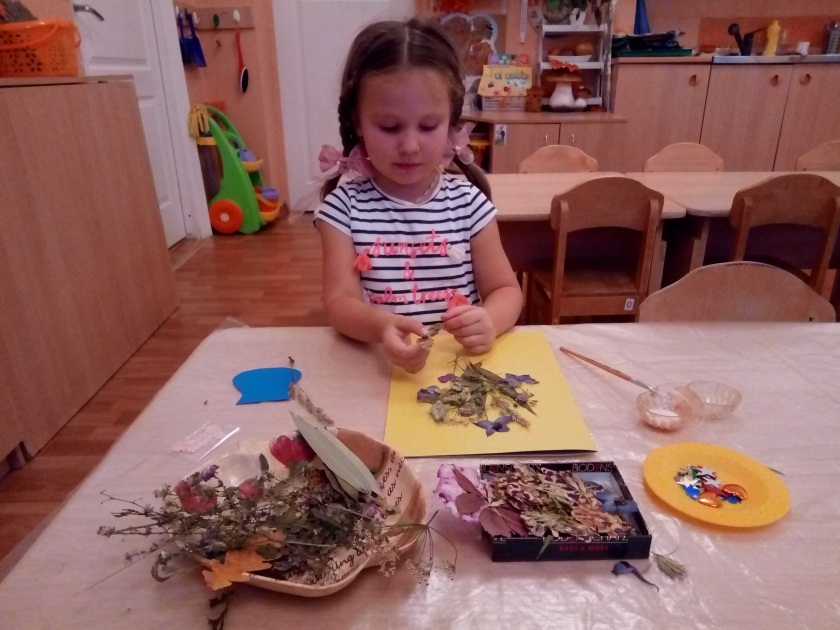 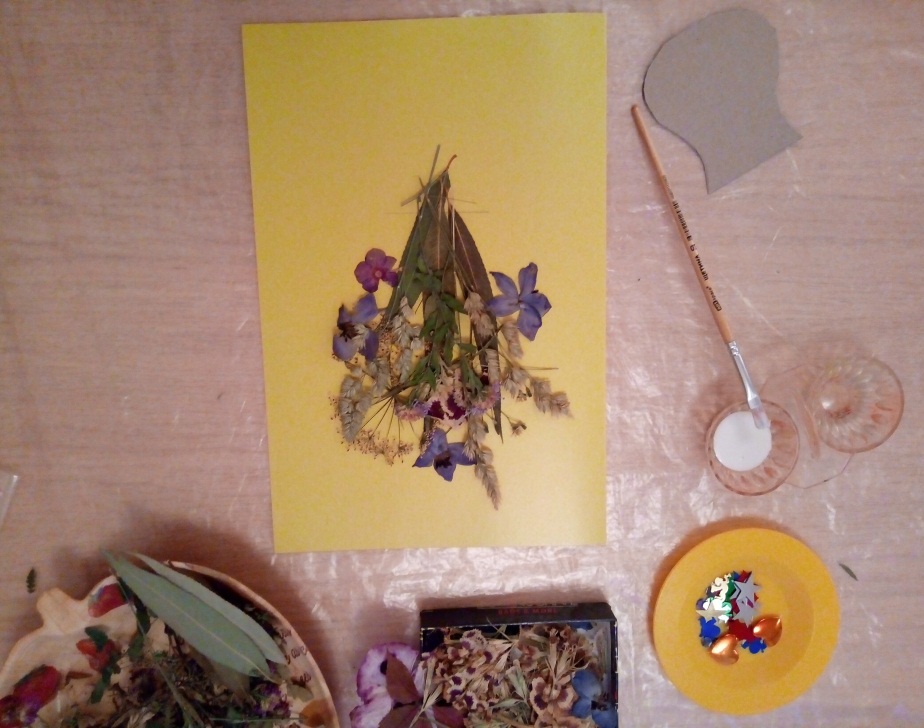 Украшаем вазу и приклеиваем её
Декорируем открытку
Приклеиваем надпись
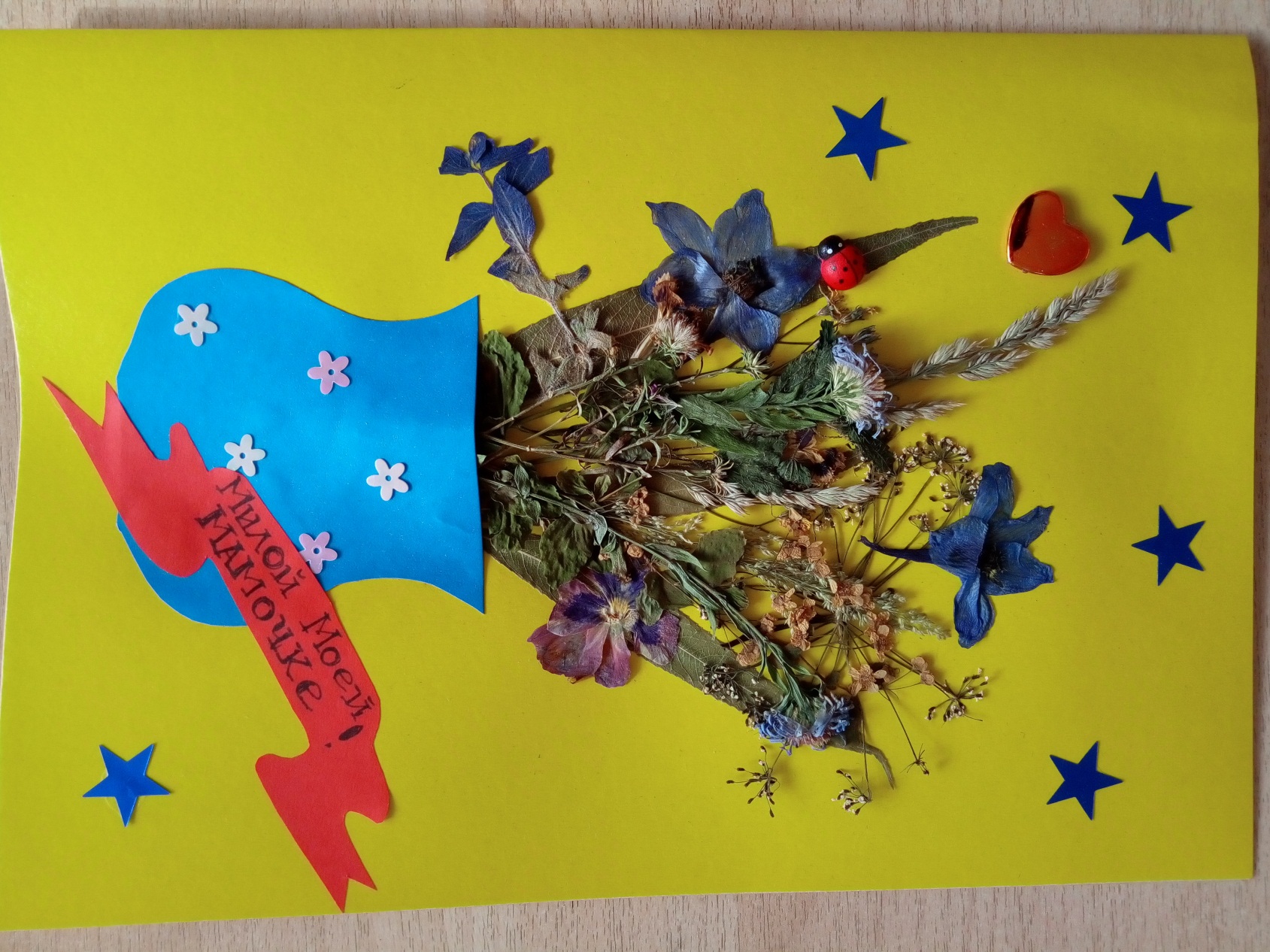